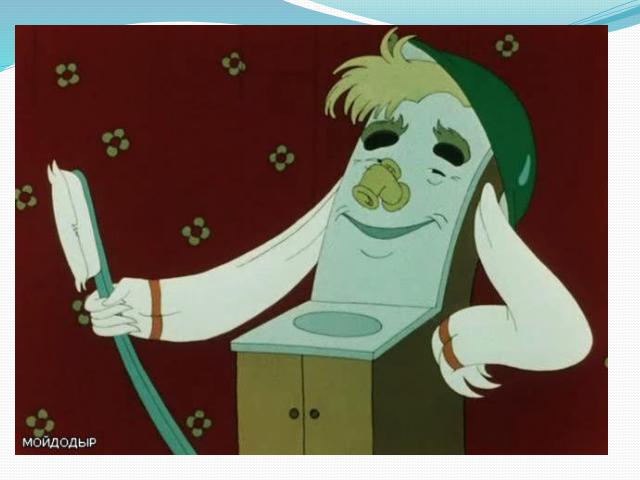 Нравится ли вам этот мальчик и почему?
Чистота залог здоровья!
Рано утром на рассвете умываются.Посморите   кто?
Умываются… кто?
Умываются… кто?
А если не умываться, то можно грязнулею остаться!
Надо, надо умываться по утрам и вечерам!
Учимся умываться правильно
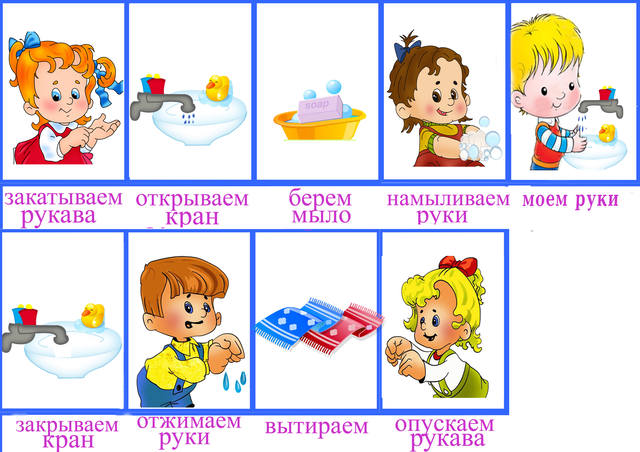 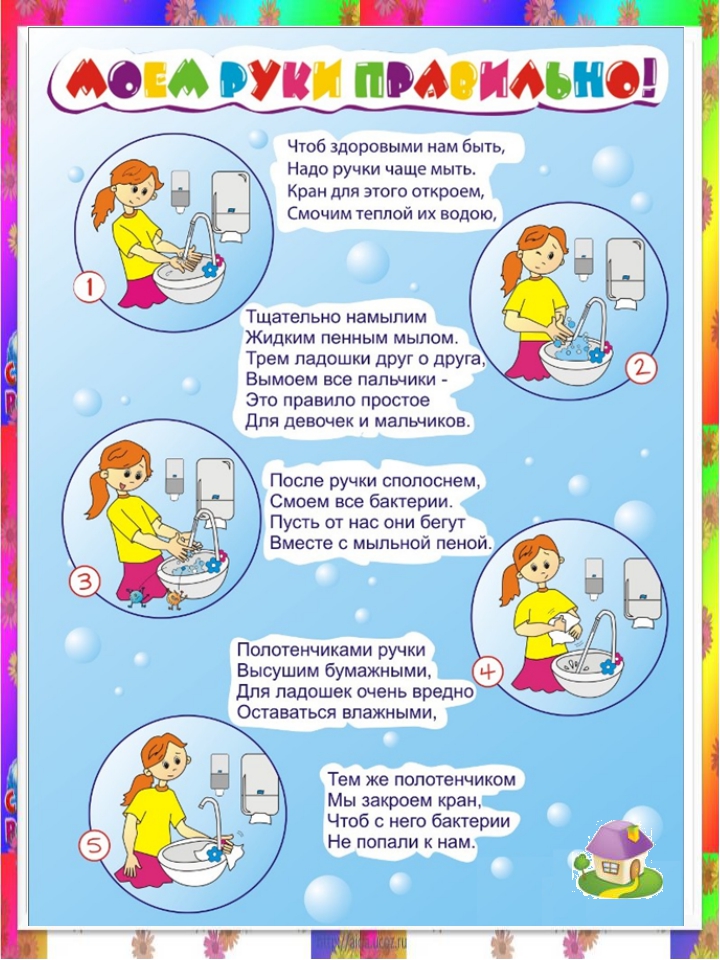 Какие средства личной гигиены вы видите?
Молодец!
Мы усвоили уроки Мойдодыра!